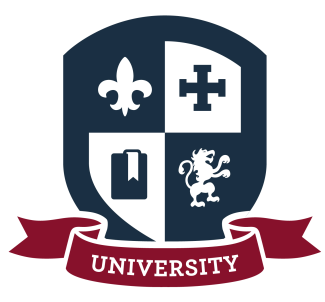 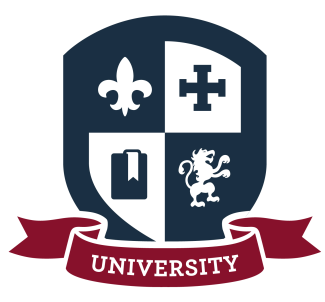 72” x 36” Template with Instructions
Author and Contributor Names 
Institution Names and Addresses
Getting Started
Text Tips
Colors
Ordering Your Poster
Choose one family of fonts for your poster. Make sure any text that is pasted into the document is changed to the font you choose to use. (In this sample, Arial Narrow is used for the content, and Arial Black is used for the titles.) For legibility, sans serif fonts are better than serif fonts.
Maintain a consistent font size for the main content. (In this sample, size 24 is used.) Size 24 or larger is recommended.
Maintain a consistent font size for the subtitles. (In this sample, size 36 is used.)
Maintain a consistent paragraph alignment. (In this sample, left alignment is used.)
All text in this template is in modifiable text boxes. For more information on how to use text boxes, search for “text box” in the “Help” tab, on the right of the Ribbons tab.
For dark backgrounds, use light text. For light backgrounds, use dark text.
We recommend limiting your poster to 2-3 different colors and avoiding the use of colors that are too bright.
Go to www.americanmanuscripteditors.com and click on “Login” if you are a returning customer, or “Register” if you are a new customer.


For detailed instructions on how to order your poster once you have registered or logged in, please visit:
www.americanmanuscripteditors.com/poster posterprinting.aspx
We welcome questions on your order. Please contact us with any questions.
This is a template to provide you with the basic structure for a poster presentation. The content includes instructions and tips on how to create your own poster in PowerPoint, and how to use our services for printing and editing. You can use this document to create your poster by entering your own content and modifying it using these steps.
Converting to PDF
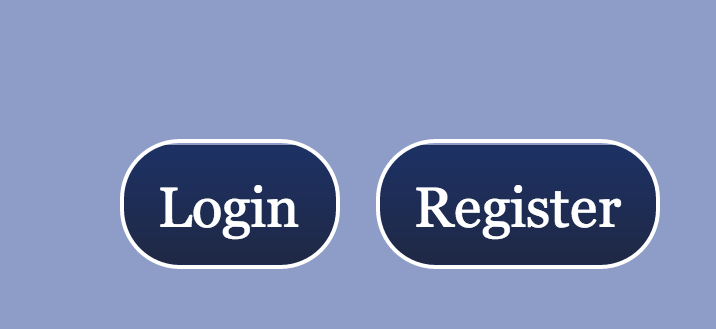 Please note that we only accept PDF files. This is because PowerPoint documents don’t always render the content correctly for printing. Converting your file to a PDF before you send it to us ensures that the print version is an exact match to your file. 
The following link is helpful for learning how to convert your document to PDF: http://www.wikihow.com/Convert-Powerpoint-to-PDF
Please carefully proofread your document (we recommend having someone other than yourself also do a proofread) to make sure everything looks good before sending it to us to print.
About Our Service
As a service to the advanced academic community, we are offering free printing for poster presentations!  Our service can save you money by eliminating the need to use expensive print shops.
We know that your poster needs to be crafted to the highest standards possible to best reflect your hard work. We only use the highest quality HP large format printers, HP ink, and genuine HP semi-gloss paper.
Editing Services
Let us help you showcase your best work. Our expert editors will remove grammatical errors, improve sentence structure, and provide suggestions for improving clarity as well as aesthetic qualities. Learn more about our editing services at: www.americanmanuscripteditors.com/about_us.aspx 
For a flat rate of $75, we will ensure that the content of your poster is ready to present. For details on our poster editing please visit:  www.americanmanuscripteditors.com/posterediting.aspx
Sizing
Shipping and Handling
PowerPoint limits the maximum page size, so we’ve set each template to half the size of what it will be printed at.  This template is set at 36” x 18” but we will print it to be 72” x 36”. 
Our size options are listed in the following table:
All orders received before 8:00AM Pacific Time are shipped the same day. Orders received after 8:00AM are shipped the next day. All orders received over the weekend will be shipped on Monday.
$14.99 shipping and handling fee for Standard USPS Parcel Delivery (allow 3 – 7 days).
$24.99 shipping and handling fee for USPS 2-Day Priority.
We only ship within the US (EU coming soon!).
Adding Graphics & Charts
When adding graphics, it’s important to use high resolution images. Insert graphics by selecting “Insert” and then “Photo/Picture from File” rather than copying and pasting. Always view the poster at 100% before sending it to be printed, checking for any pixelated graphics that need to be improved.
Charts and graphs can easily be copied and pasted from a Word or Excel document into the PowerPoint poster. While the chart or graph is selected in the original document, go to the “Edit” tab and then “Copy.” Return to your PowerPoint document and go to the “Edit” tab and click “Paste.” Click on the corner and drag to scale the item.  Hold down the shift key during the process to keep the item proportional.
Contact Us
Our customer support staff is available Monday – Saturday. We are eager to answer any questions you may have. You can contact us either by email or phone
	Email: posters@americanmanuscripteditors.com  Phone: 1-206-457-2402
Additional Tips
We recommend the following links for detailed tips on how to enhance your poster content: 
www.colinpurrington.com/tips/academic/posterdesign 
tv.adobe.com/watch/adobe-for-academics/design-an-eyecatching-conference-poster/
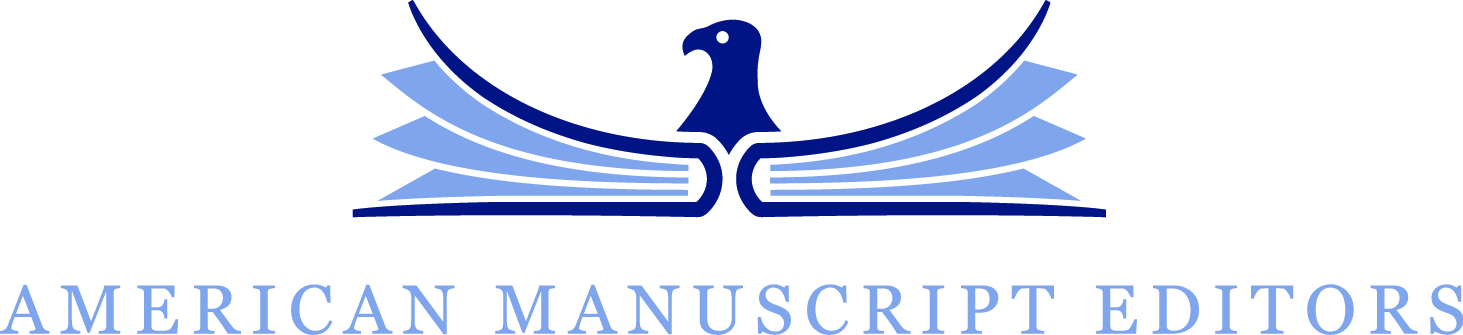 *Includes Materials Fee